СТРЕС І ЗДОРОВ’Я
План
Поняття «стрес», «психологічний стрес»
Види стресу
Причини стресу
Протиріччя між біологічною природою людини та її соціальними функціями як джерела стресу
Відмінності між біологічним та психологічним стресом
Суб’єктивні чинники, що впливають на рівень стресу
Стрес як фактор впливу на адаптацію людини
Висновок
У сучасній науковій літературі термін «стрес» використовується принаймні в трьох значеннях:
По-перше, поняття стрес може визначатися як будь-які зовнішні стимули чи події, які викликають у людини напругу або збудження. У теперішній час в цьому значенні частіше вживаються терміни «стресор», «стрес-фактор».
По-друге, стрес може відноситися до суб’єктивної реакції і в цьому значенні він відображає внутрішній психічний стан напруги і збудження; цей стан інтерпретується як емоції, оборонні реакції і процеси подолання (coping processes), що відбуваються в самій людині. Такі процеси можуть сприяти розвитку і вдосконаленню функціональних систем, а також викликати психічну напругу.
По-третє, стрес може бути фізичною реакцією організму на вимогу або шкідливий вплив. Саме в цьому сенсі і В. Кеннон і Г. Сельє вживали цей термін. Функцією цих фізичних (фізіологічних) реакцій, імовірно, є підтримка поведінкових дій і психічних процесів з подолання цього стану.
Психологічний стрес - це стан надмірної психічної напруженості і дезорганізації поведінки, яке розвивається в результаті загрози або реального впливу екстремальних факторів соціального, психологічного, екологічного та професійного характеру.. Психологічний стрес являє собою перш за все стан тривоги за життя, здоров'я, успіх, благополуччя
Аналіз психологічного стресу вимагає врахування як значущість ситуації для суб'єкта, так і його особистісних характеристик. Стрес в значній мірі є продуктом образу думок і оцінки ситуації, знання власних можливостей, ступеня навченості способам управління і стратегії поведінки в екстремальних умовах.
В як стресовій може бути визнана тільки така реакція індивіда, яка досягає порогових рівнів його психологічних і фізіологічних можливостей. У стані стресу у людини часто домінує форма поведінки з підвищенням збудливості, що виражається в дезорганізації поведінки, втрати ряду раніше набутих реакцій, переважання стереотипних відповідей, появі помилкових дій. Л
. А. Китаєв-Смик виділив дві найбільш загальні форми змін поведінкової активності при короткочасних, але досить інтенсивних стресових впливах:
активно-емоційна, спрямована на видалення екстремального фактора (агресія, втеча),
пасивно-емоційна, яка проявляється в очікуванні закінчення дії екстремального фактора (зменшення активності, зниження ефективності захисних дій).
Види стресу
Еустрес
Дистрес
Активізує, мобілізує внутрішні резерви людини, поліпшує протікання психічних і фізіологічних функцій. Еустрес є короткочасним, супроводжується бурхливою витратою «поверхневих» адаптуючих резервів і початком мобілізації «глибоких» 
Ознаки:
Зосередженість
Швидка реакція
Активна мотивація
Руйнівний процес, що дезорганізує поводження людини, погіршує протікання психофізіологічних функцій. Дистрес частіше відноситься до тривалого стресу, при якому відбуваються мобілізація й витрата і «поверхневих» і «глибоких» адаптаційних резервів. Такий стрес може переходити в соматичну або психічну хворобу (невроз, психоз).
Ознаки:
Відчуття порожнечі та втрати сенсу
Гіпернастороженість
Ризикована поведінка
Агресія, тривожність
Проблеми зі сном
Надмірна емоційність або повна їх відсутність…
Причини стресу
Відносно довгодіючі програми
Динамічно змінними програмами
Генетичні програми
Батьківські програми
Умовні рефлекси
Помилки мислення
«Вищі» потреби за Маслоу
«Фізіологічні» потреби за Маслоу
Настанови особистості
Протирічя призводять до стресу
Протиріччя між біологічною природою людини та її соціальними функціями як джерела стресу
Генетично запрограмовані реакції організму
Особливості соціальних стресів
Стресор діє опосередковано у широкому часовому проміжку і не становить прямої загрози для існування організму
Стресор безпосередньо впливає на організм людини, викликає його ушкодження
Реакція організмі у відповідь спрямована на фізичну взаємодвю з пошкоджуючим фактором середовища та заключається у бородьбі з ним та втечі від нього
Відповідна реакція організму спрямована на вибір найбільш ефективного способу адаптації до зміненого середовища
Виділення адреналіну, надмірні ємоції, підвищення артеріального тиску, посилення м’язовогу тонусу – заважають здійснити успішну адаптація до стресора.
Автоматизована відповідь на стресор (виділення необхідних гормонів, акт. м’язової системи) можуть звести збиток від стресора до МІН
СТРЕС
Відмінності між біологічним та психологічним стресом
Суб’єктивні чинники, що впливають на рівень стресу
Слід зазначити, що не кожен вплив викликає стрес. Слабкі впливи не приводять до стресу, він виникає лише тоді, коли вплив стресора (незвичного для людини об'єкта, явища або яких-небудь інших факторів зовнішнього середовища) перевершує звичайні пристосувальні можливості індивіда.
Таким чином, стрес виникає тоді, коли організм змушений адаптуватися до нових умов, тобто стрес невіддільний від процесу психофізіологічної адаптації.
Адаптація (лат. adapto — пристосовую) — процес пристосування к до змінливих умов зовнішньої середи. Психофізіологічна адаптація людини до стресової ситуації не може бути розглянута без врахування психологічних реакцій, що виникають у межах норми. Доцільне виділення вже в цих кордонах особливостей, услід за якими можуть виникати ранні форми дезадаптаційної патології, порушення донозологічного етапу.
Збільшення навантаження на адаптивні механізми або приєднання додаткових, умовно-патогенних, чинників, які в звичайних умовах не здатні порушити резистентність організму, може привести до розвитку патології. Крайні варіанти норми психофізіологічної адаптації виявляються при вивченні функціонування на межі адаптаційних «лімітів».
Для нейтралізації та управління стресом необхідні, крім специфічних заходів психологічного впливу, і загальнозміцнюючі методи, які допоможуть зберегти здоровя і попередити різноманітні захворювання.
Серед різних способів зняття стресу можна виділити як останні наукові розробки психологів, так і традиційні народні засоби, перевірені часом. Такими способами і засобами є: 
перебування на природі; 
музика; алкоголь; 
сон; 
домашні тварини; 
спілкування з друзями; 
екстремальні фізичні навантаження;
 секс; 
хобі; 
парна лазня; 
перегляд хорошого відеофільму і т.д.
Для нейтралізації та управління професійним (виробничим) стресом існує своя класифікація методів оптимізації функціональних станів, яка поділяє всі методи антистресорного захисту на:
організаційні
психопрофілактичні
основними напрямком є: 
1) раціоналізація процесів праці шляхом складання оптимальних алгоритмів роботи, забезпечення зручних тимчасових лімітів і т.д.; 
2) удосконалення знарядь і засобів праці відповідно до психофізіологічних особливостей людини; 
3) розробка оптимальних режимів праці та відпочинку, які б не призводили до передчасного виснаження ресурсів працівника; 
4) раціональна організація робочих місць і формування оптимальної робочої пози; 
5) створення сприятливого соціально-психологічного клімату в колективі; 
6) підвищення моральної та матеріальної зацікавленості в результатах праці.
включає в себе такі способи: 
• вплив кольором і функціональною музикою; 
• вплив на біологічно активні точки; 
• оздоровчі фізичні вправи; 
• переконання і навіювання; 
• самонавіювання і аутотренінг; 
• дихальна гімнастика; 
• медитація.
Як уникнути стресу?(неможливо) Профілактика психоемоційного виснаження. Як запобігти емоційному вигоранню?
Психоемоційне виснаження не повинно досягати критичних показників!!!
Зниження самооцінки
Стадія самотності
Емоційне виснаження
Втрата
працездатності!
Як створити особисту стратегію профілактики вигорання?
Знайдіть особисті ресурси - оптимальні способи підтримки здоров'я і гарного самопочуття.
Засвойте навички саморегуляції і використовуйте їх регулярно.
Внесіть ресурси в свій життєвий графік.
Пошукайте однодумців, які будуть вам допомагати.
Дійте!
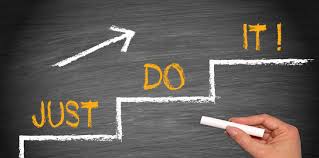 Що допомагає вам долати стрес, бути в ресурсі?
Список (10 +)
…
10.
Висновок
Найчастіше, стрес викликають події неприємні, особливо якщо вони непередбачені й перебувають поза зоною нашого контролю. Ми відчуваємо стрес, коли потрапляємо в сумнівні або двозначні ситуації, коли переживаємо міжособистісні конфлікти, ще гірше - моббінг, булінг або інші неприємності. Та навіть у налагодженому повсякденному житті ми піддаємося впливу стресу набагато частіше, ніж нам це здається. Ми проспали, спізнилися, загубили річ, застрягли в ліфті, наші плани зірвалися, нам не подзвонили, нас підвели... 
Всі ці дрібні й знайомі кожному побутові дрібниці викликають у нас певну фізіологічну реакцію: збудження, сухість у роті, прискорене серцебиття, тремтіння рук, кидання в піт... Нам стає важко зосередитися на чомусь, що не стосується пережитої події, думки про яку повертаються знову й знову... 
Іншими словами, ми переживаємо стрес. Стреси підривають наш імунітет, роблять нас уразливими для інфекцій. До далеко не повного списку патологій, причина яких пов’язана з переживанням стресів, належать депресія, тривожність, інфаркт, інсульт, ослаблення імунної системи…
А отже необхідно вивчати підходи до нейтралізації та управління стресом.
Література
Психологія здоров’я людини / За ред. І. Я. Коцана. Луцьк: РВВ Вежа. Волин. нац. ун-ту ім. Лесі Українки, 2011. 430с. - Розділ 6. Особистість і стрес - http://esnuir.eenu.edu.ua/bitstream/123456789/1349/3/psyhol_zdor_navch.pdf
Відео Келлі МакҐоніґал «Як перетворити стрес на свого друга...»  https://www.ted.com/talks/kelly_mcgonigal_how_to_make_stress_your_friend?language=ru
Обласний центр громадського здоровя https://healthcenter.od.ua/psyhichne-zdorovya/stres/